ESTUDO DE REDUÇÃO DE PERDAS NO SISTEMA DE DISTRIBUIÇÃO DE ÁGUA DO MUNICÍPIO DE PEDERNEIRAS/SP ATRAVÉS DE FERRAMENTA DE MODELAGEM
ESTUDO DE CASO
Mariana Machado Bastos
Engenheira Ambiental
SISTEMA DE ABASTECIMENTO PÚBLICO DE ÁGUA
Panorama Geral e Conceitos
BALANÇO HÍDRICO
FONTE: International Water Association - IWA
DADOS GERAIS
A média brasileira de perdas de água é de, aproximadamente, 40%.



Conforme as metas estabelecidas no Plano Nacional de Saneamento Básico (PLANSAB), o índice de perdas deve cair para 31% em 2033.
FONTE: Associação Brasileira de Engenharia Sanitária e Ambiental (ABES), 2013
CONCEITO FAVAD – FIXED AND VARIABLE AREA DISCHARGE
(John May, 1994)
Relação entre vazão de vazamento e pressão
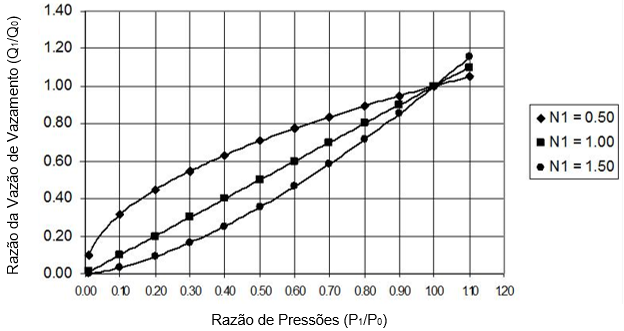 FONTE: adaptado de WLRandA Ltd & ILMSS Ltd
PARÂMETROS DE PROJETO
NBR 12.211/1992
NBR 12.218/1994
Estudos de concepção de sistemas públicos de abastecimento de água

População de projeto
Demanda de água
Aproveitamento do sistema existente
Projeto de rede de distribuição de água para abastecimento público

Pressão: entre 10 e 50 mca
 Zonas de pressão
Dimensionamento de condutos:
 Velocidade: entre 0,6 m/s e 3,5 m/s (Q máx dia)
Setores de medição
ESTUDO DE CASO
Pederneiras/SP
CARACTERIZAÇÃO DO MUNICÍPIO
PEDERNEIRAS/SP

População urbana: 40.350 hab

Área urbana: aprox. 12 Km2

Extensão da rede: 220 km

8 Centros de Reservação
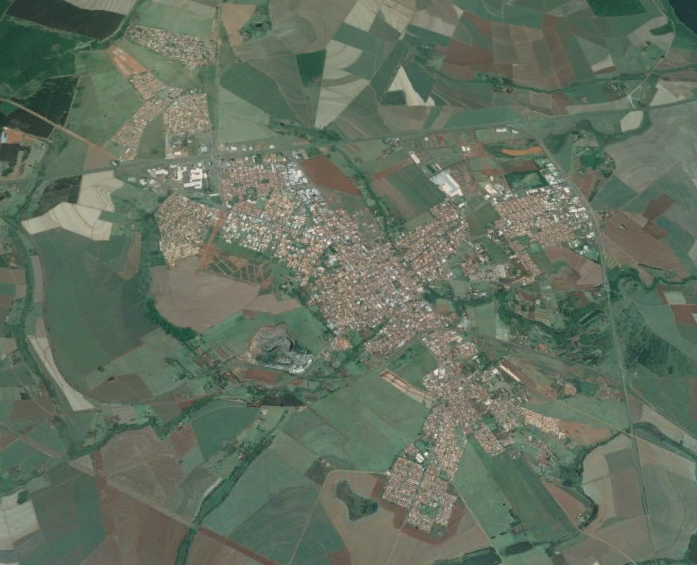 CONSTRUÇÃO DO MODELO HIDRÁULICO
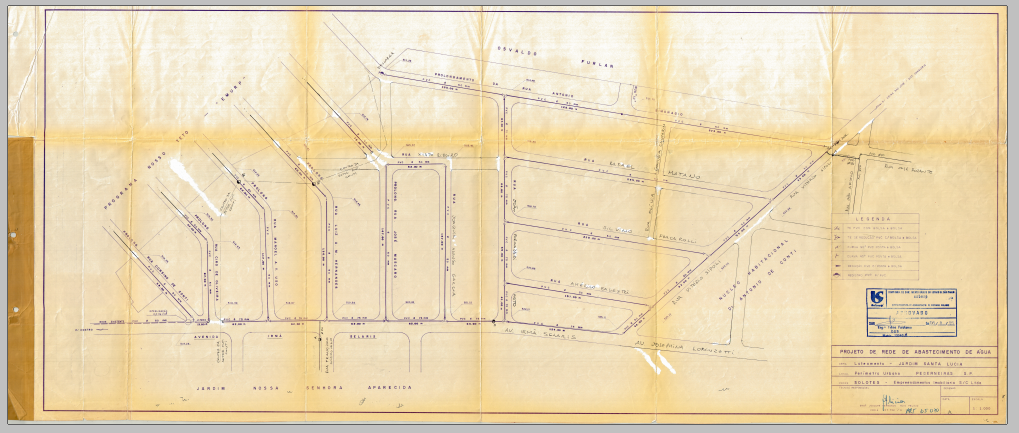 LEVANTAMENTO
TOPOGRÁFICO
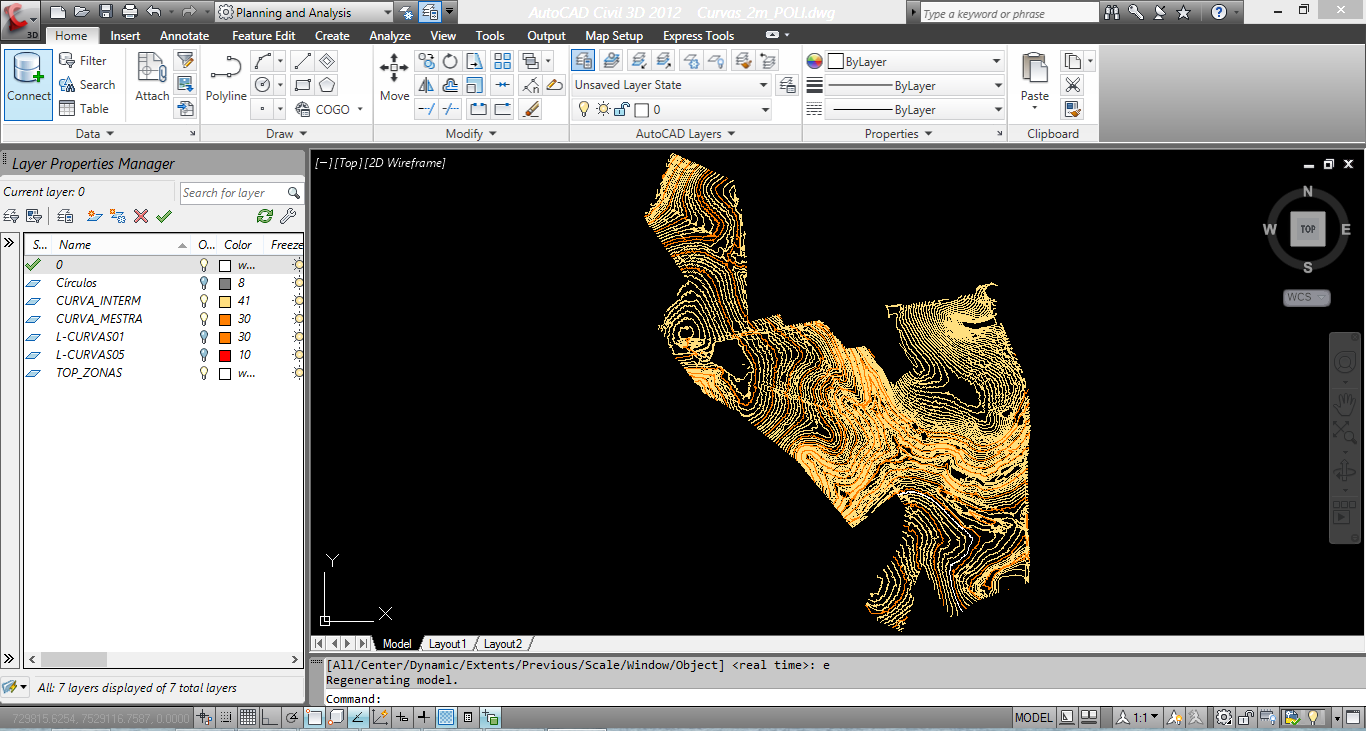 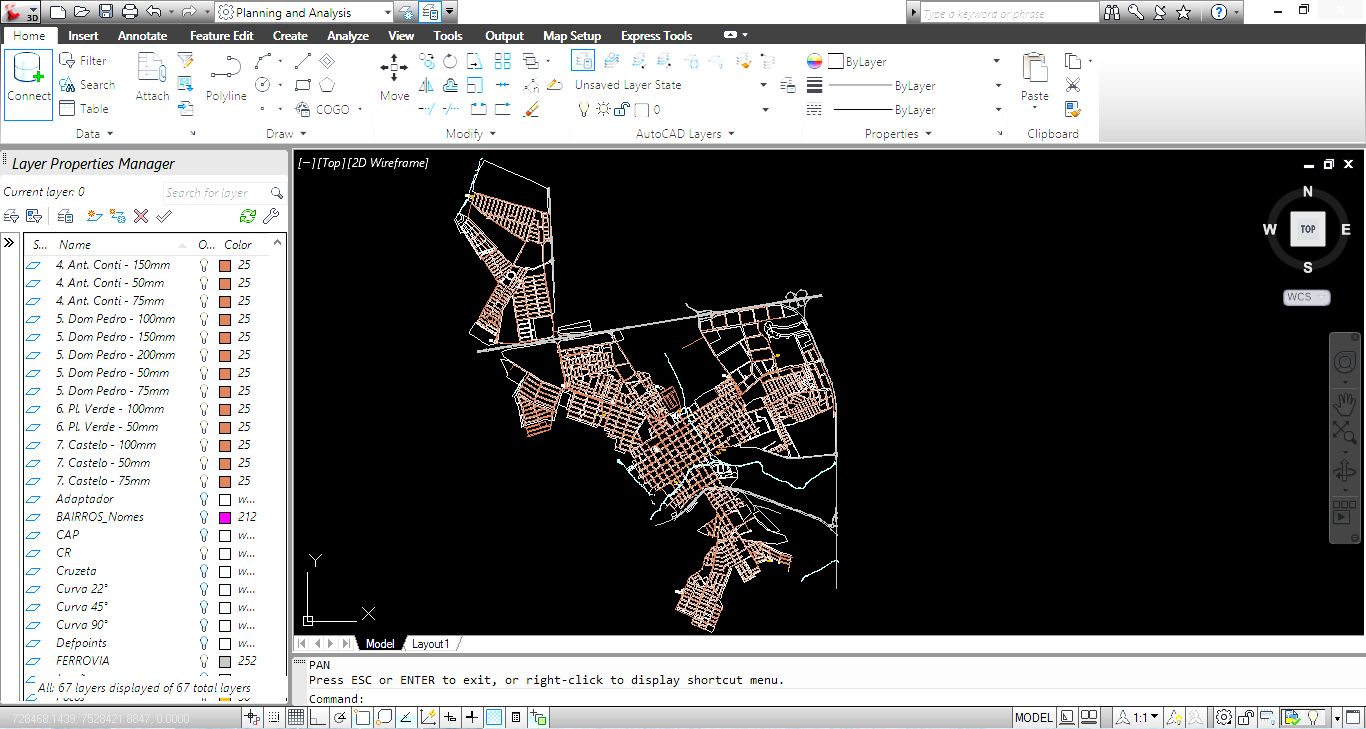 PLANTAS CADASTRAIS DA REDE DE ÁGUA
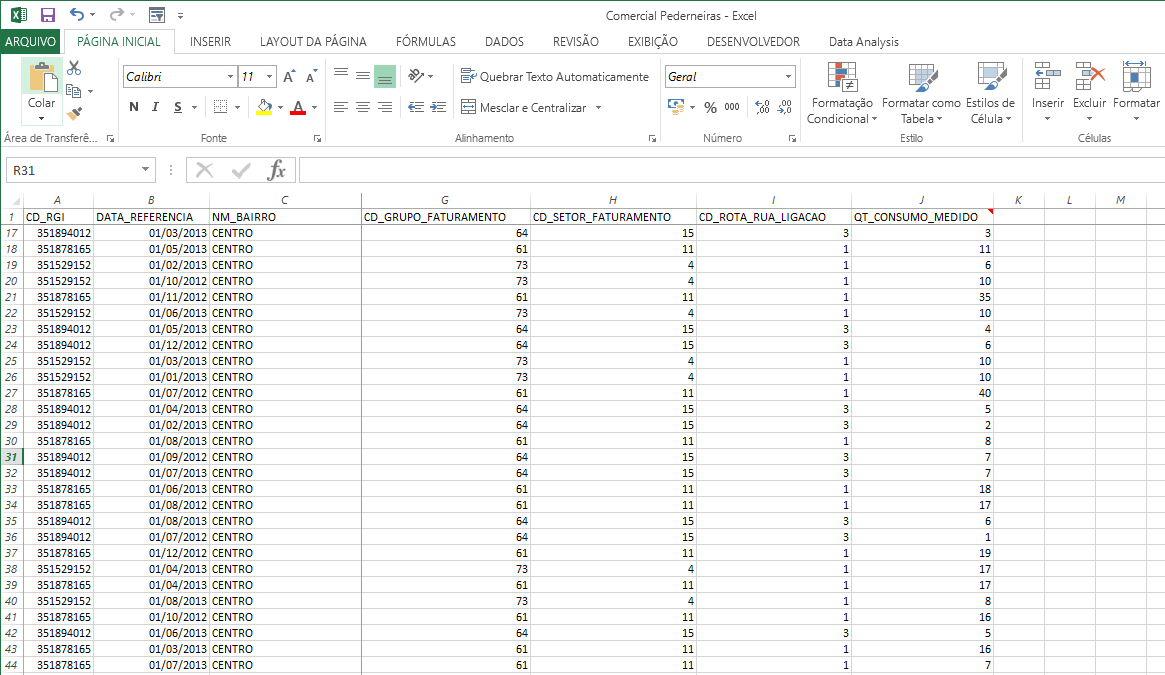 DADOS OPERACIONAIS E COMERCIAIS DO SISTEMA
CONSTRUÇÃO DO MODELO HIDRÁULICO
SOFTWARE WATERCAD V8i
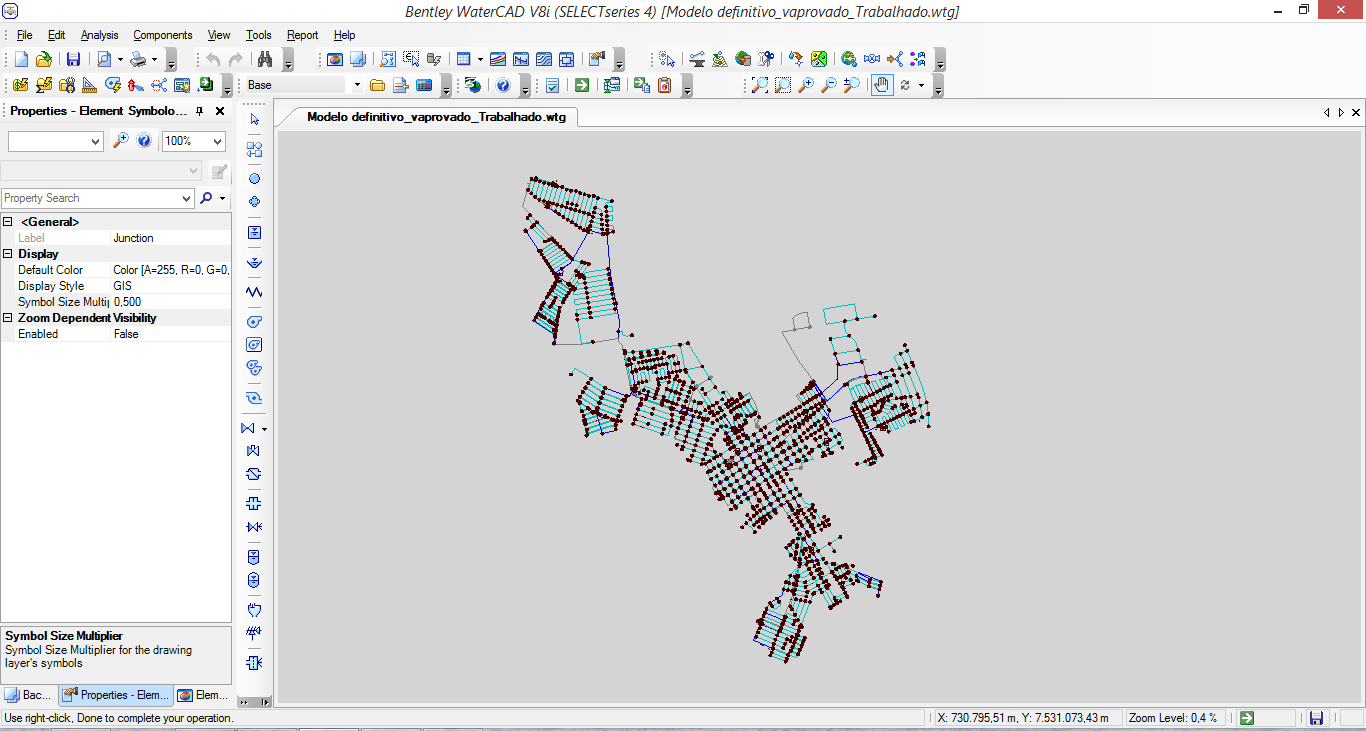 CALIBRAÇÃO DO MODELO
Macromedição
Micromedição
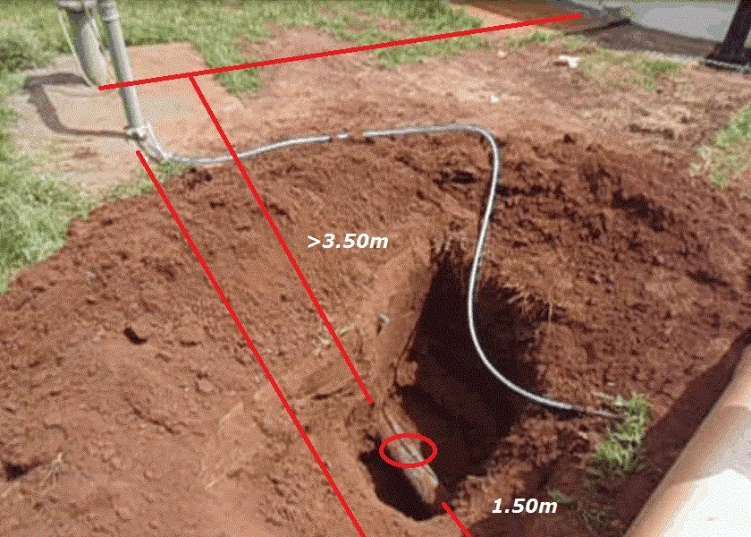 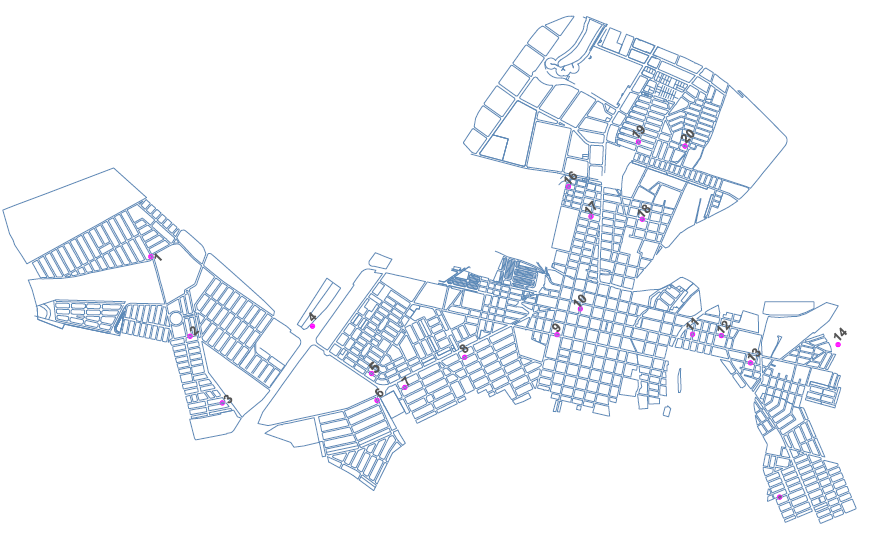 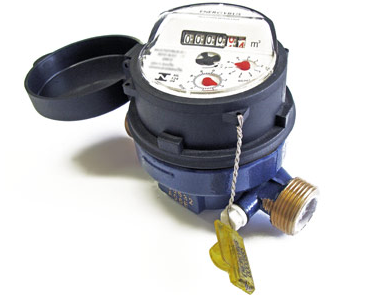 CALIBRAÇÃO DO MODELO
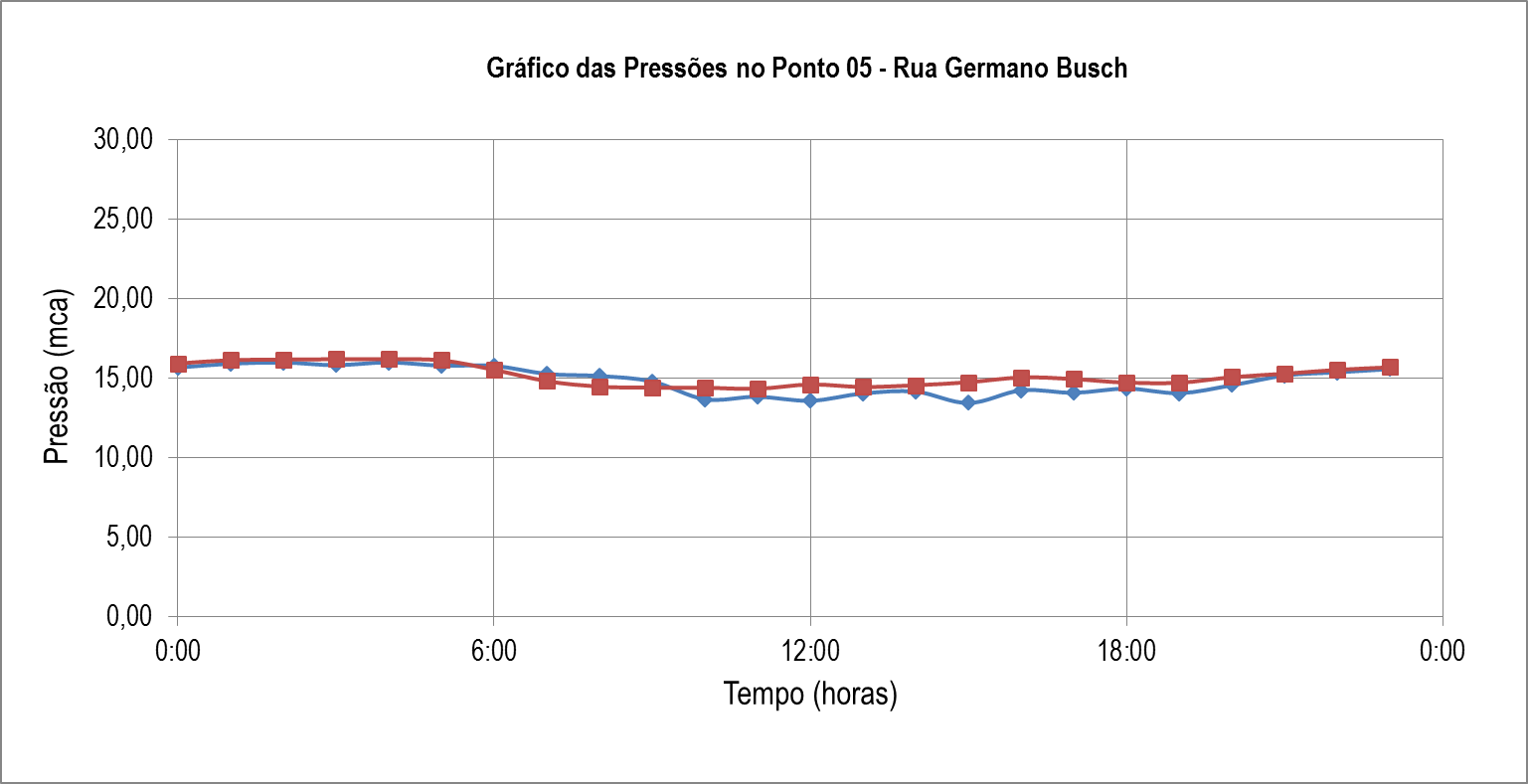 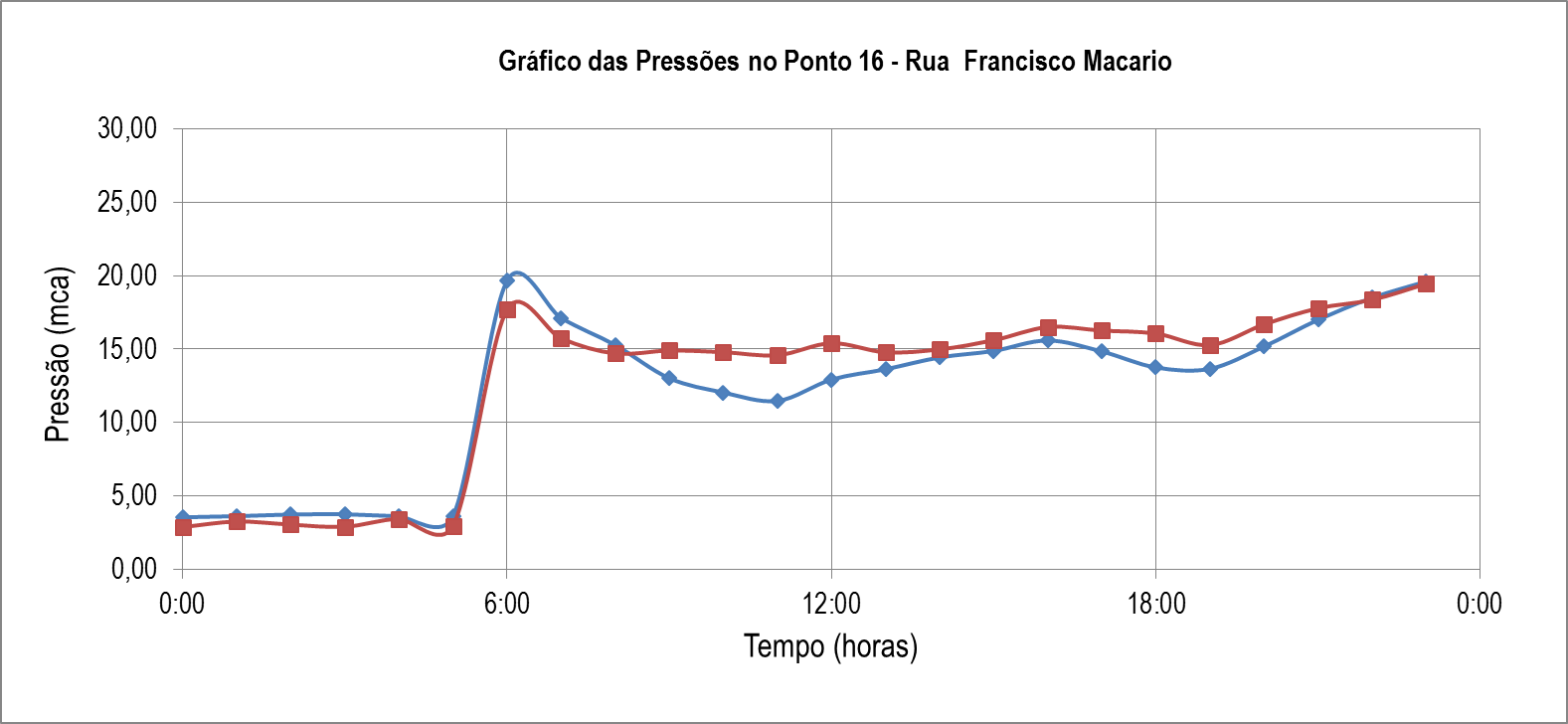 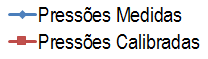 MODELO REPRESENTATIVO
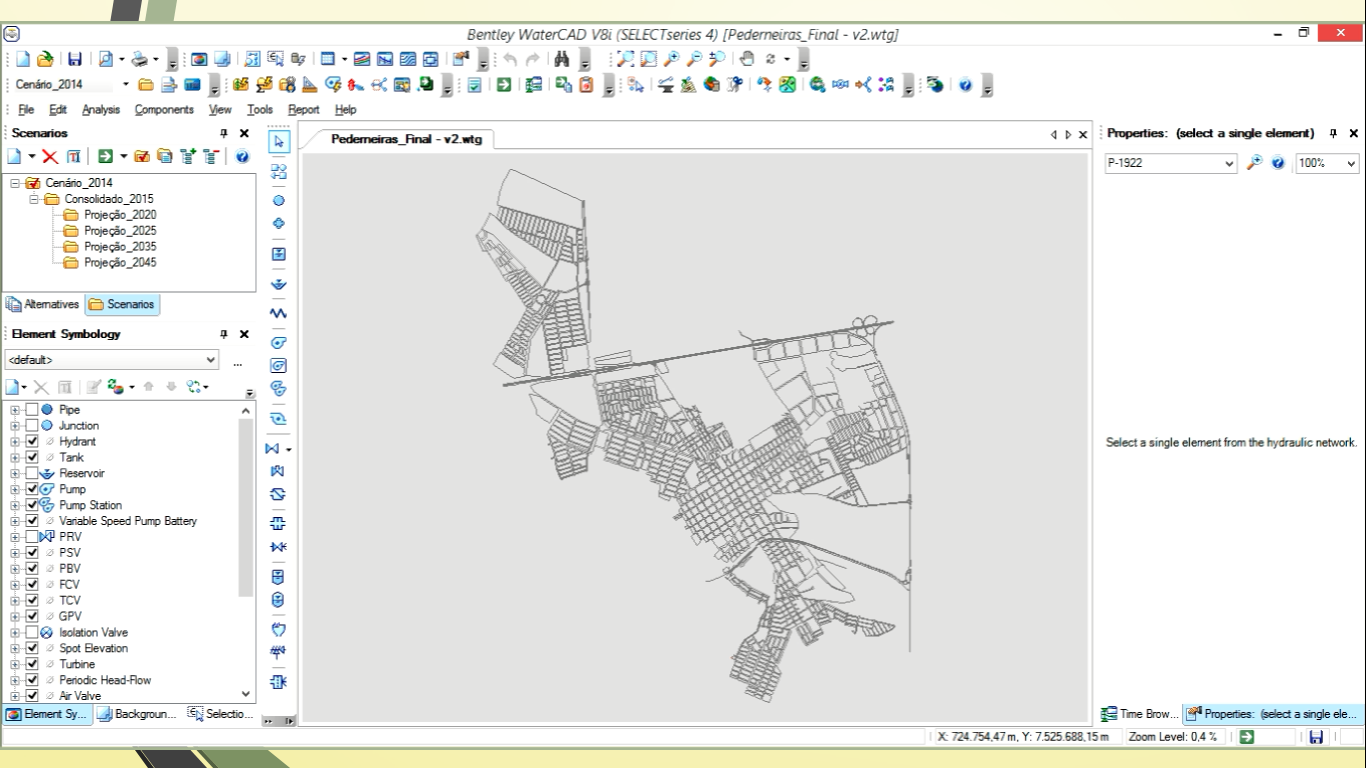 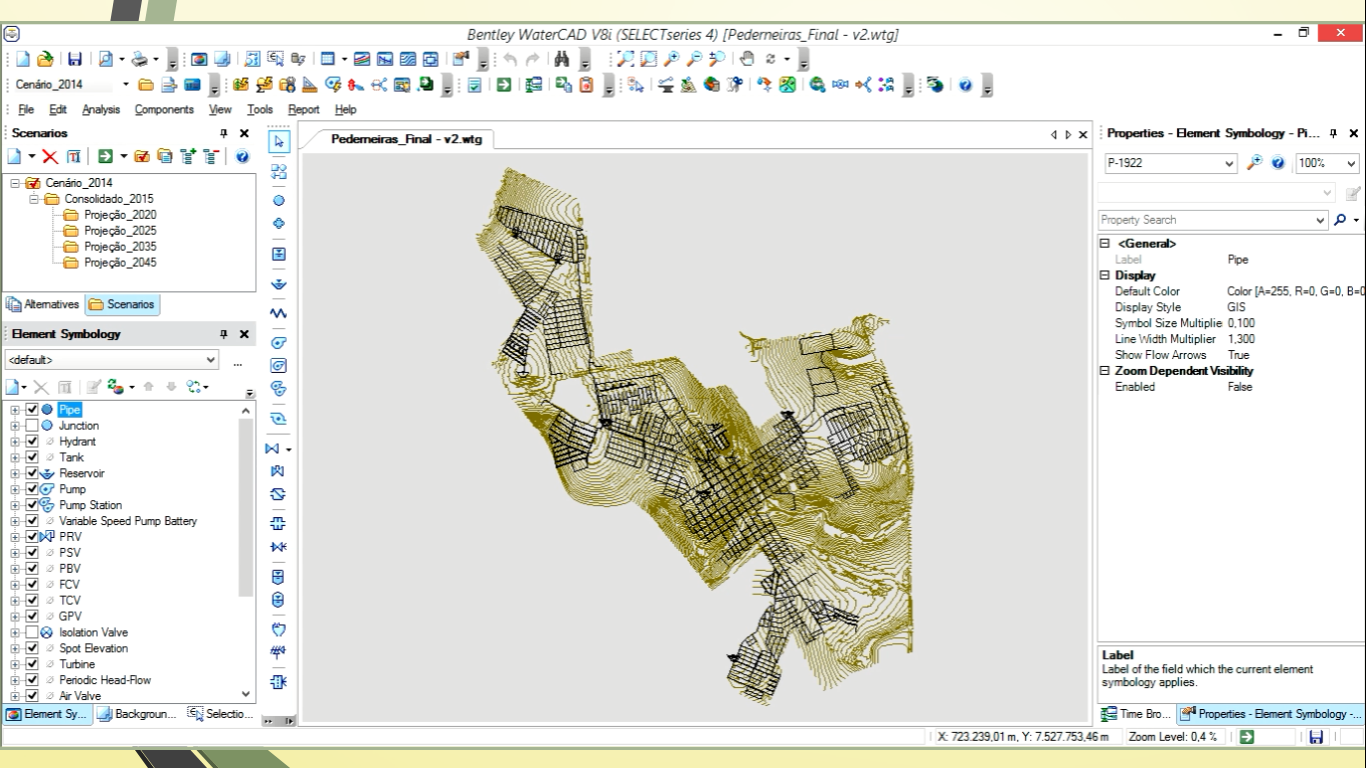 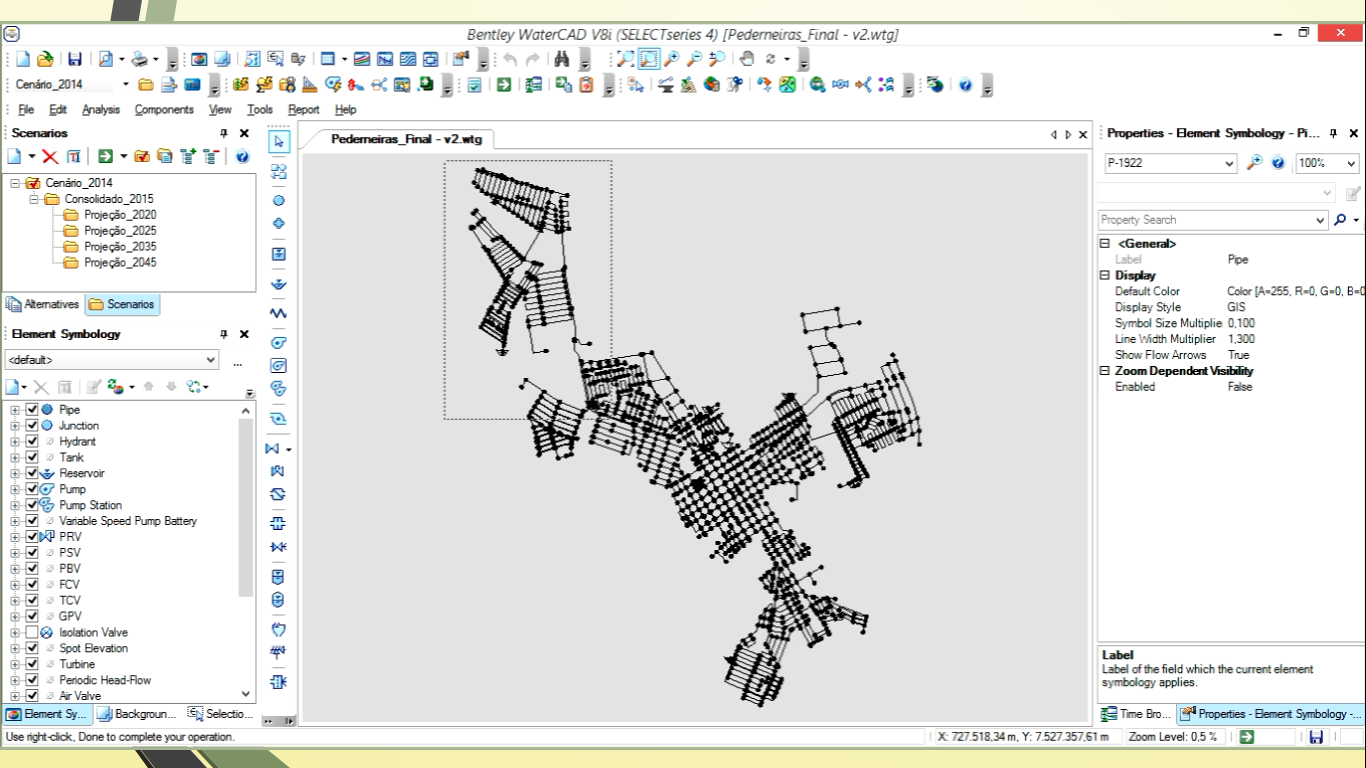 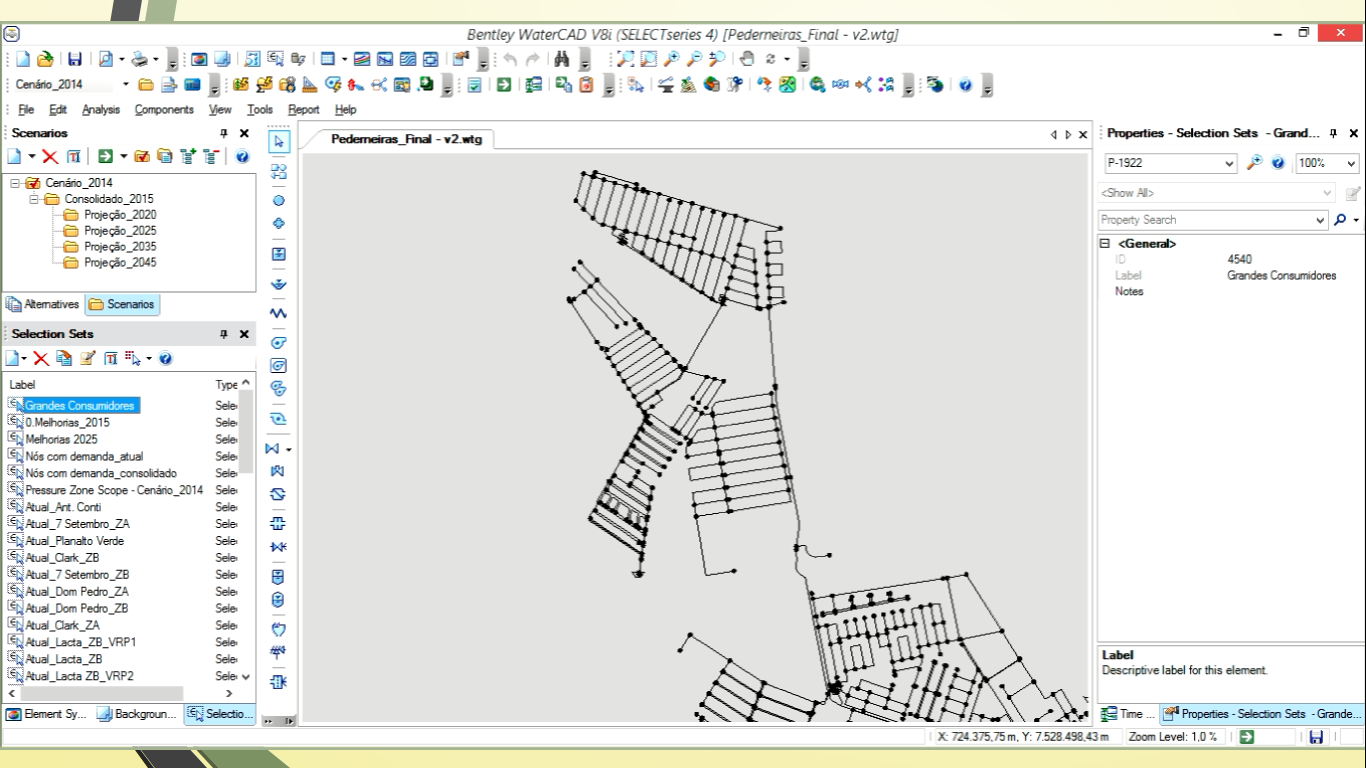 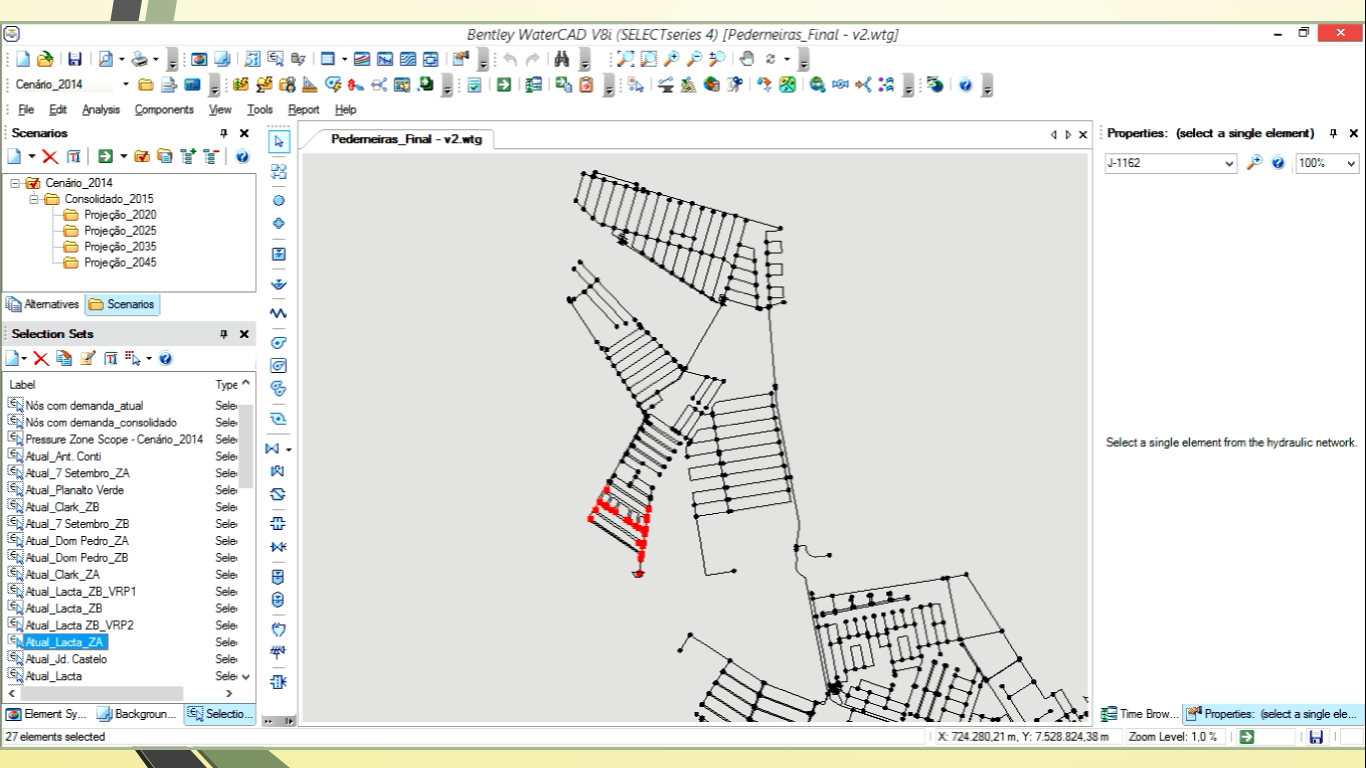 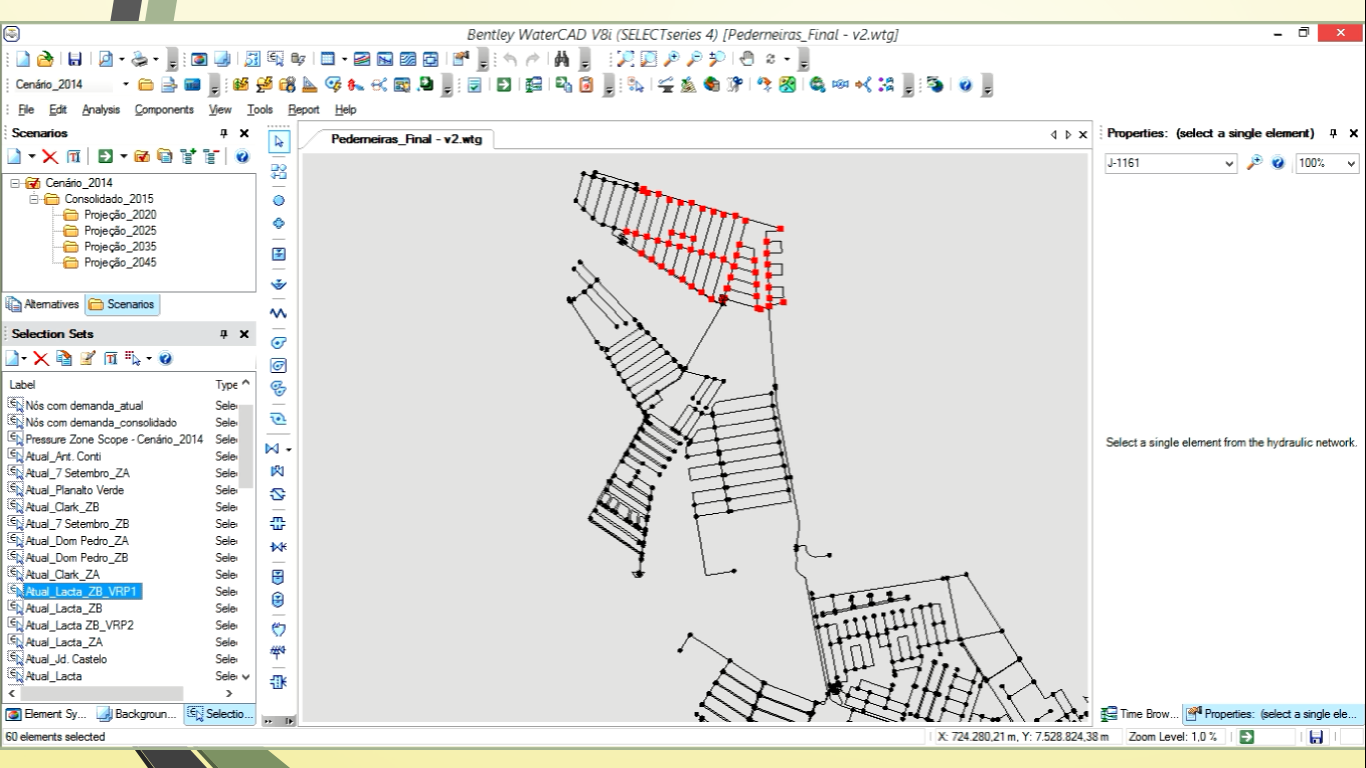 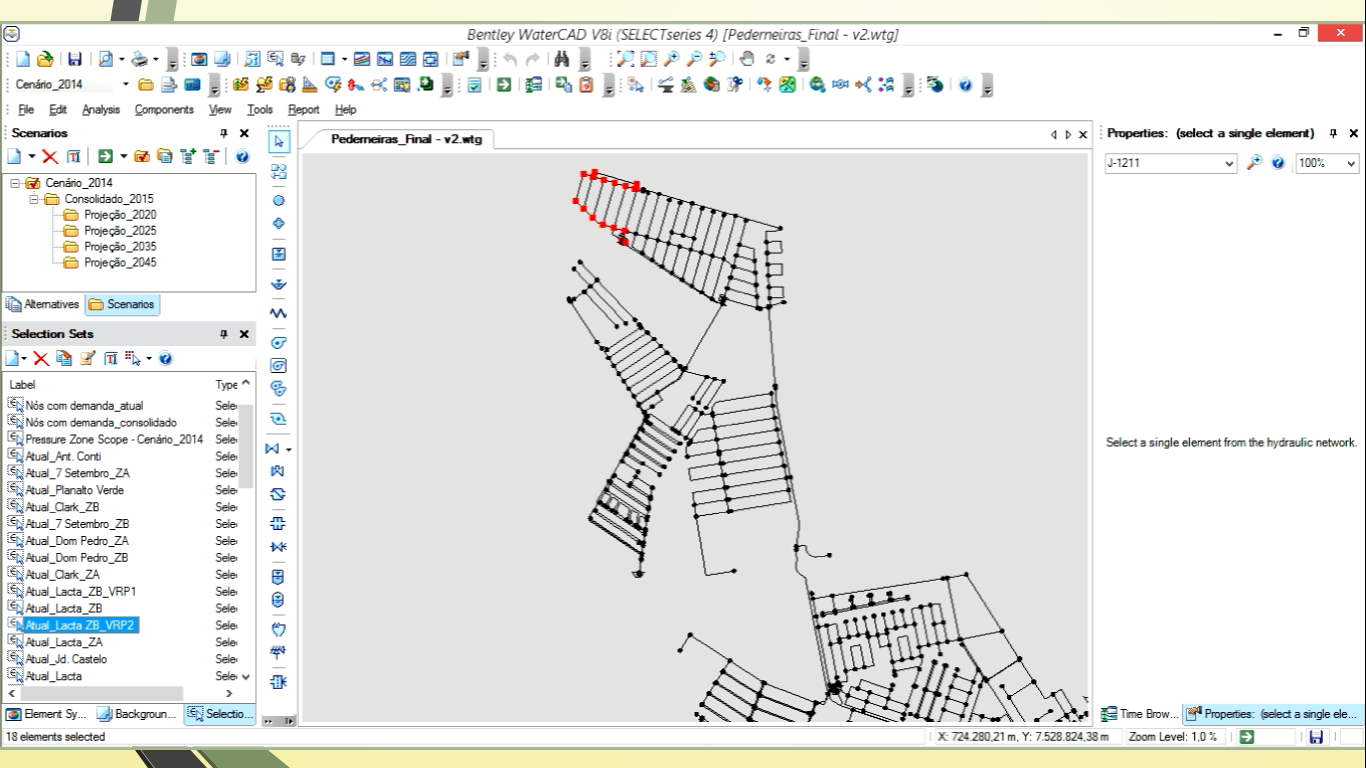 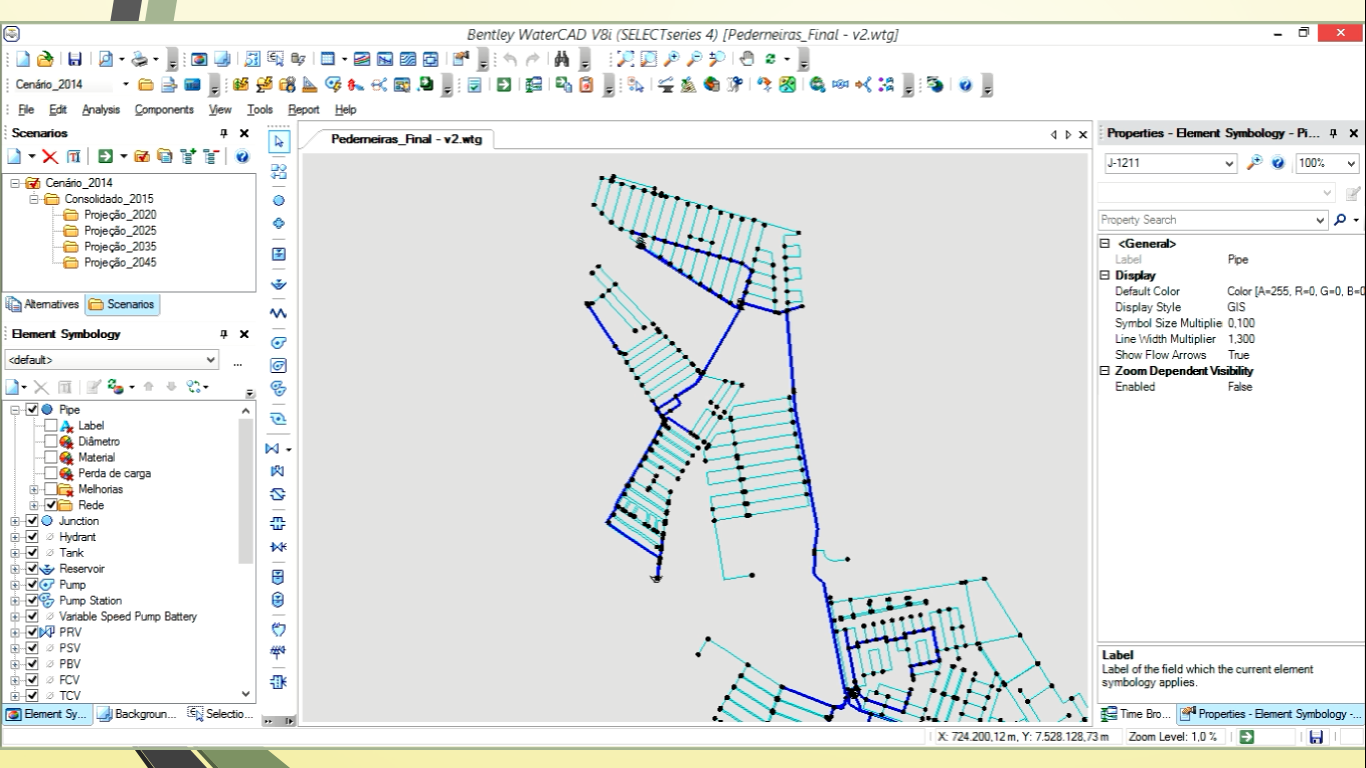 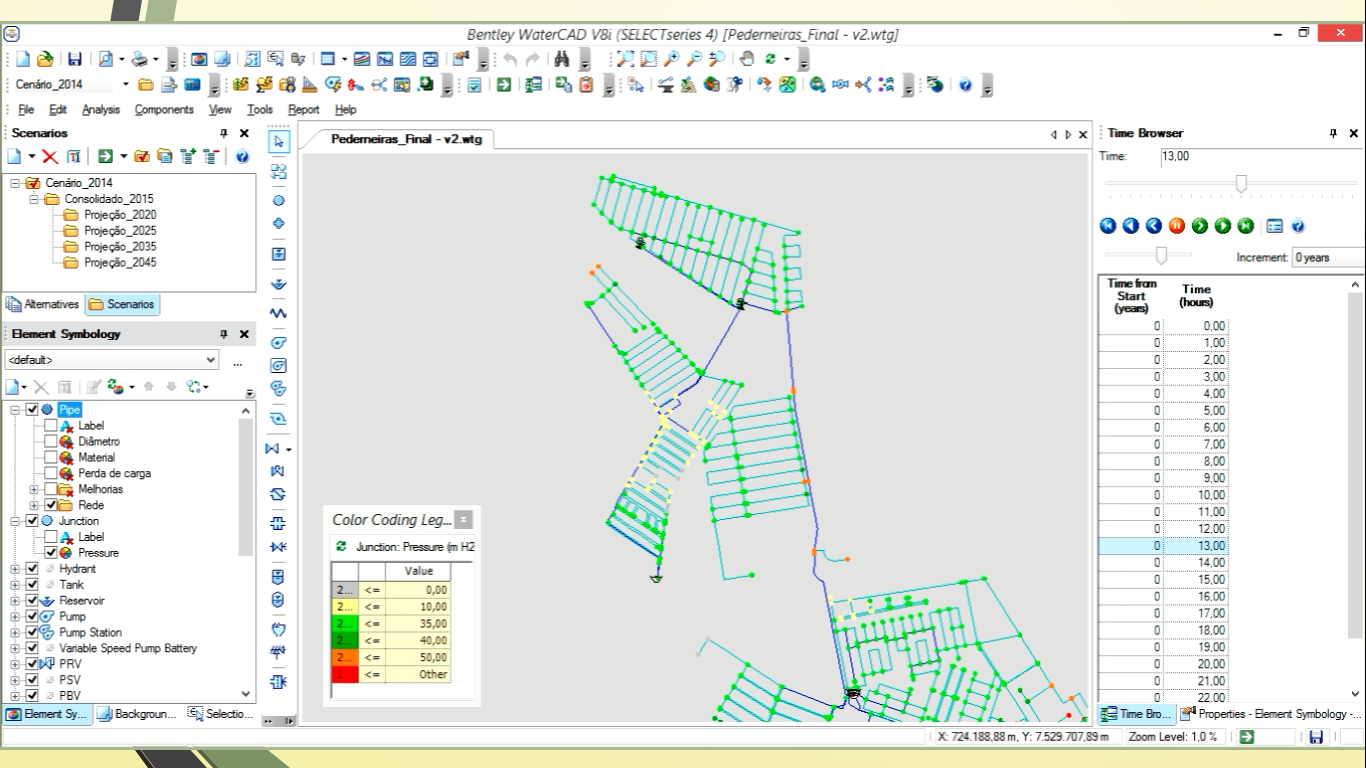 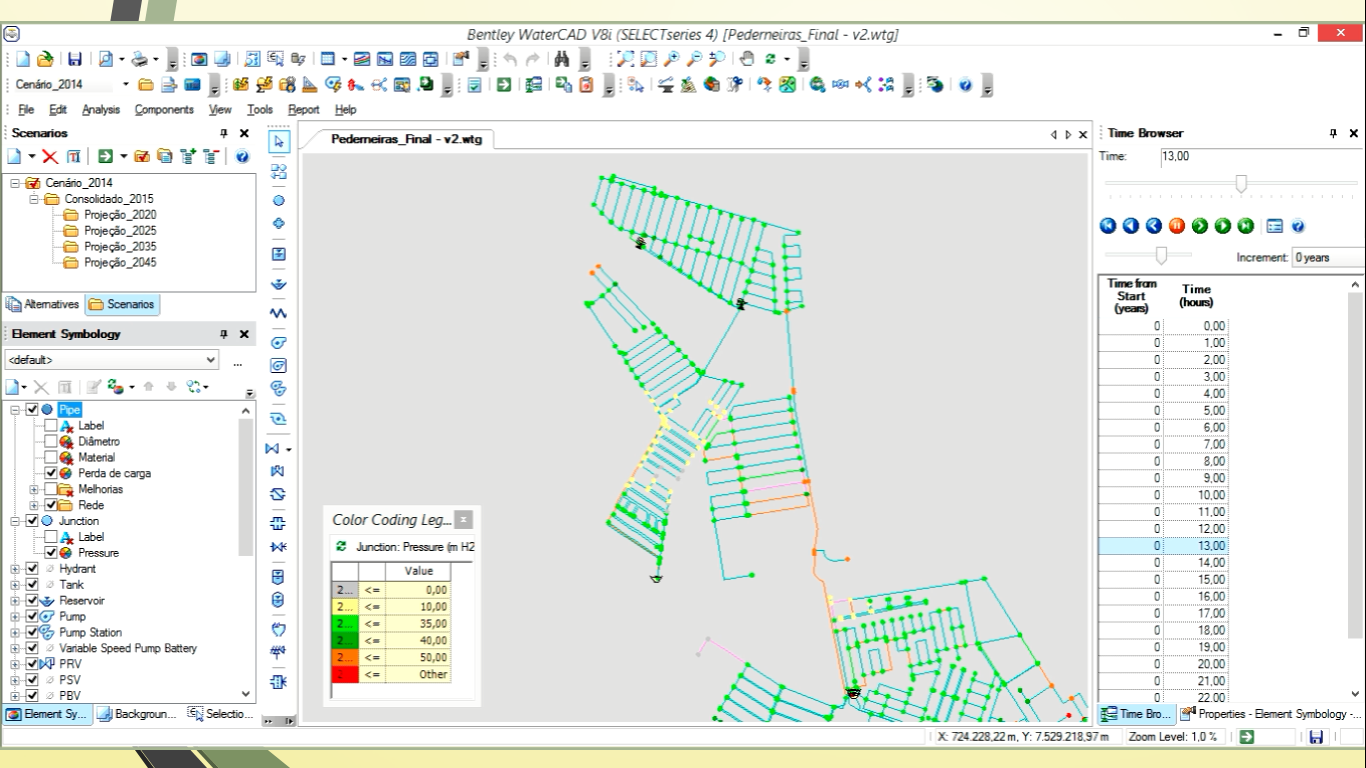 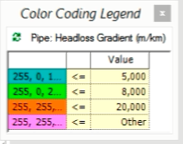 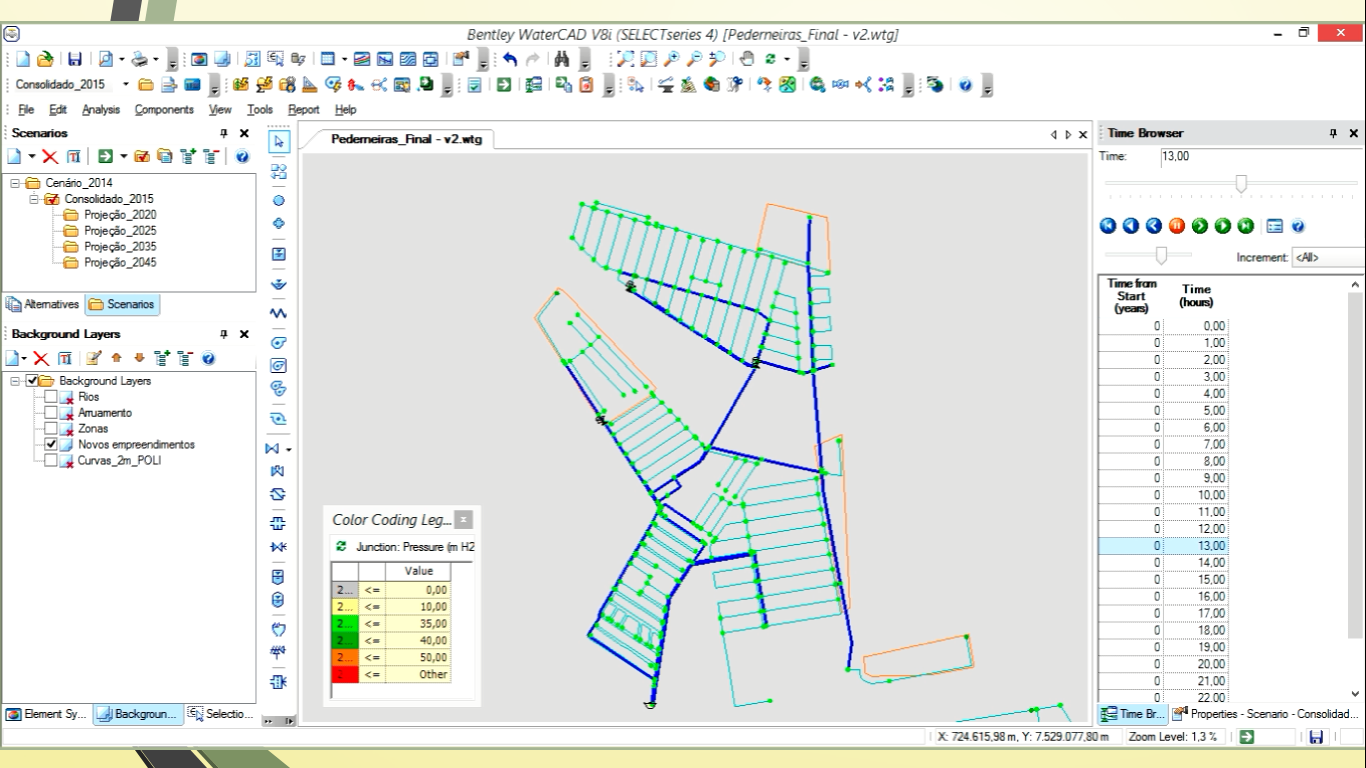 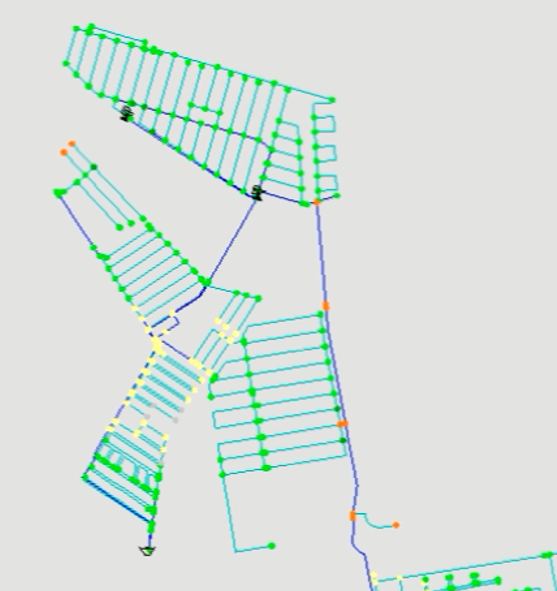 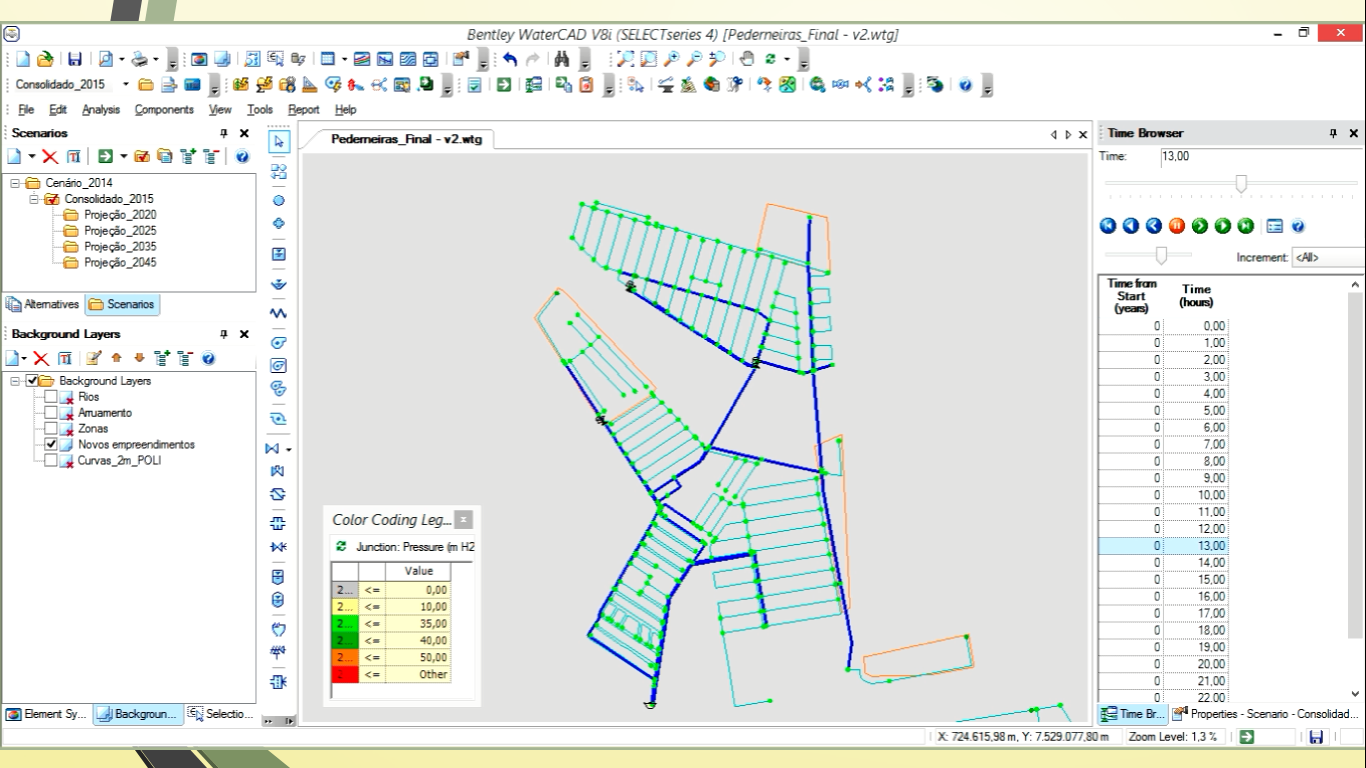 PROJEÇÕES
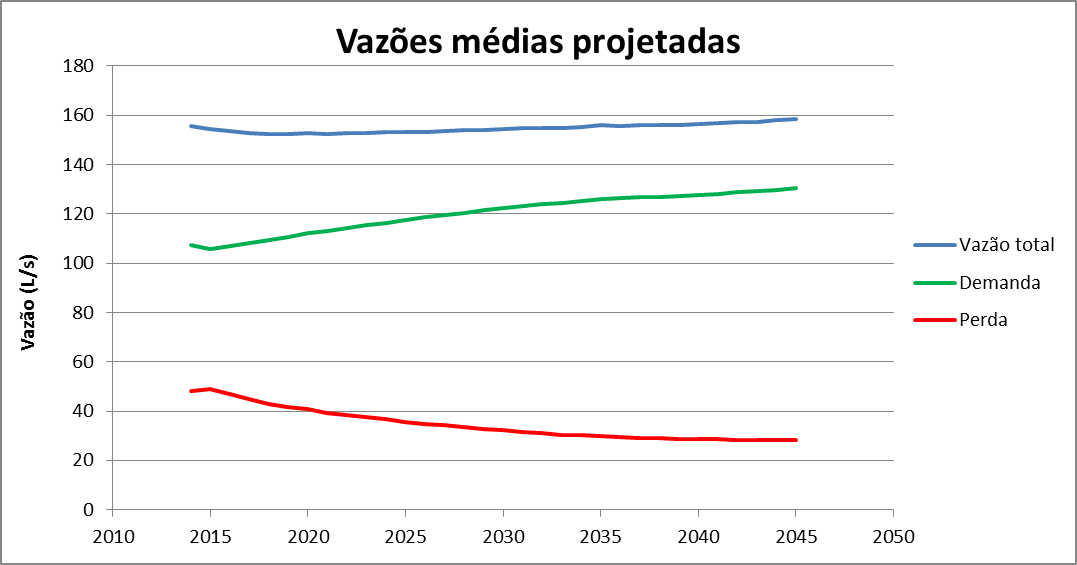 158,4
156,2
1,4 %
130,3
104,9
24,2 %
51,3
28,1
-45,2 %
Vazões médias projetadas
RESULTADOS
PRESSÕES
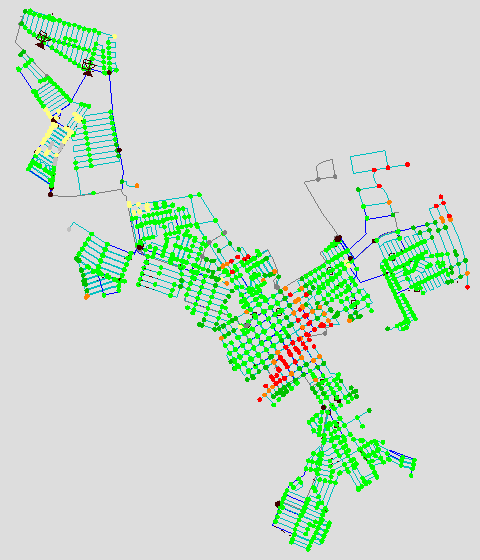 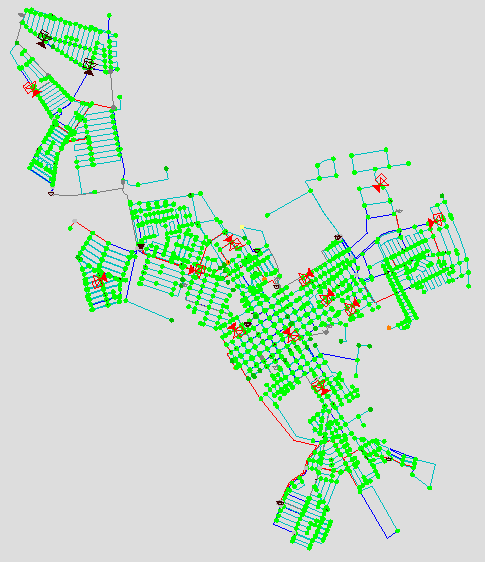 2045: 13 PM
2014: 13 PM
SISTEMA ATUAL
SISTEMA PROPOSTO
RESULTADOS
RETORNO DE INVESTIMENTO
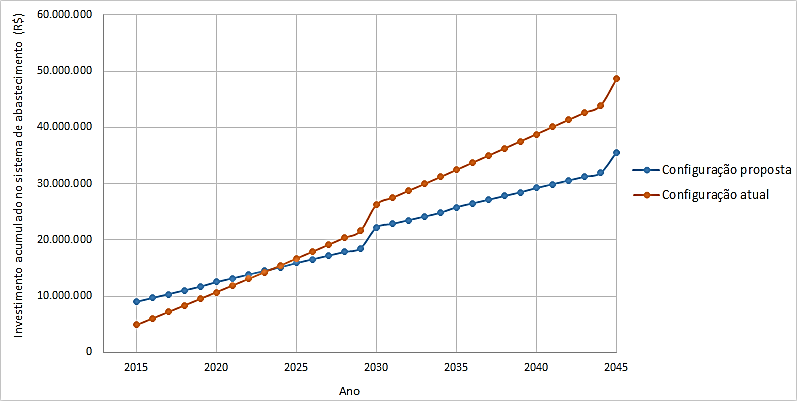 2032
2024
CONCLUSÕES
Modelagem hidráulica – ferramenta eficiente de planejamento

Redução de perdas de água; 
Redução de custos com energia elétrica;
Aumento do volume de água faturado, com consequente aumento da receita;
Alívio da necessidade de investimentos para ampliação do sistema de abastecimento;
Maior controle sobre o sistema de distribuição.
OBRIGADA!
MARIANA MACHADO BASTOS
Engenheira Ambiental
mariana.mbastos@gmail.com